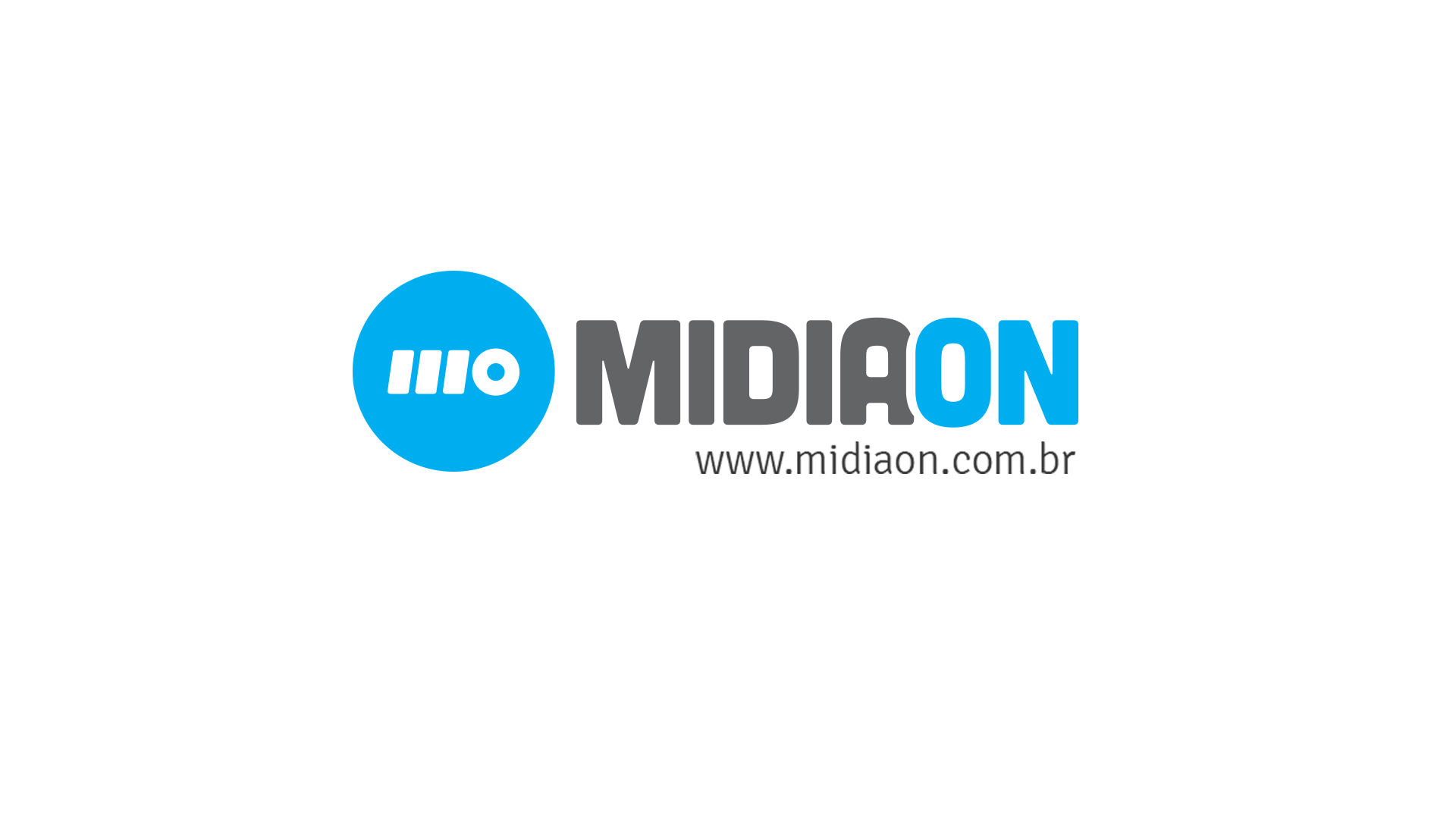 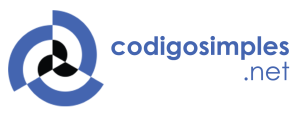 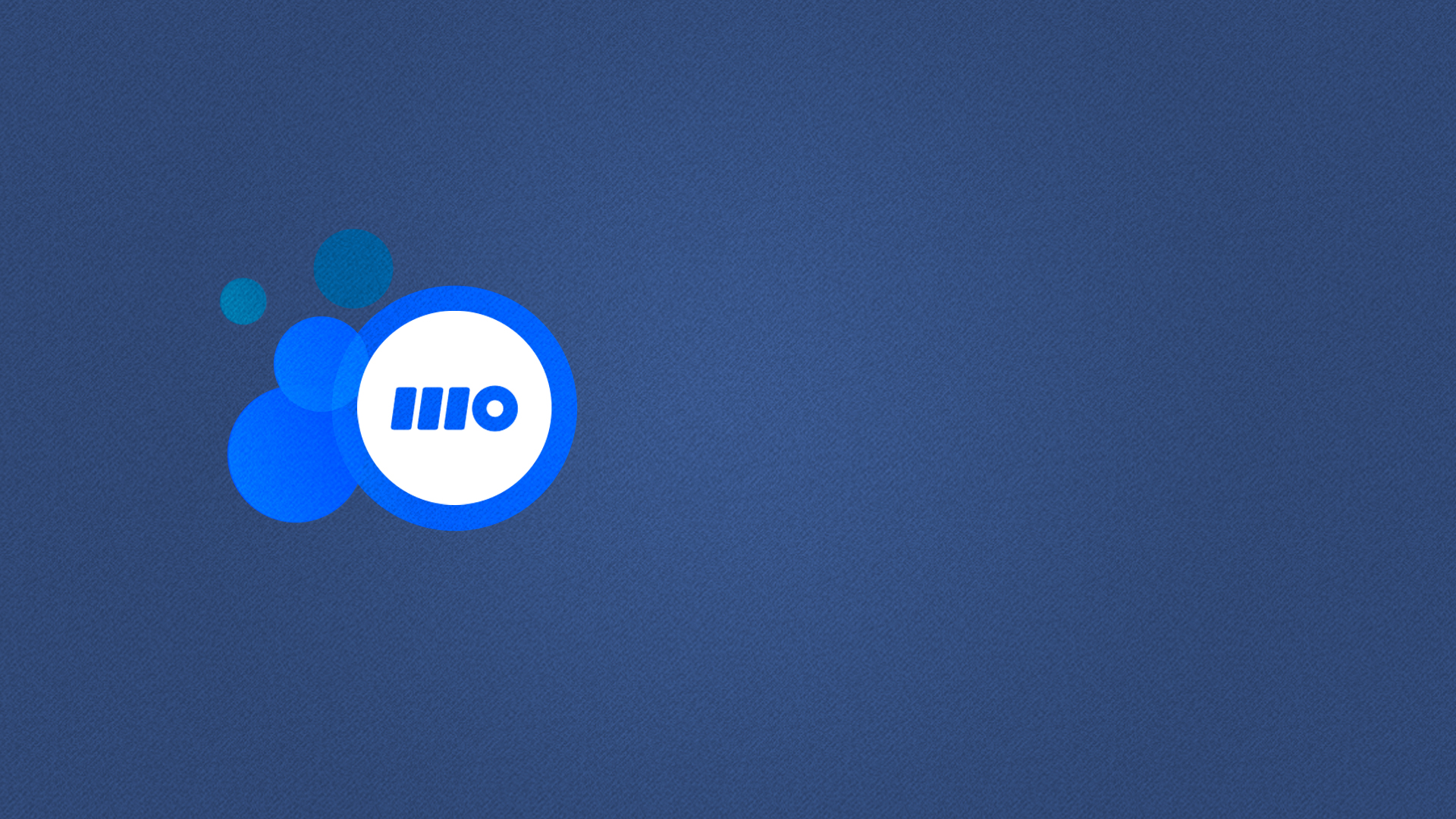 Pontos para ser um bom Programador
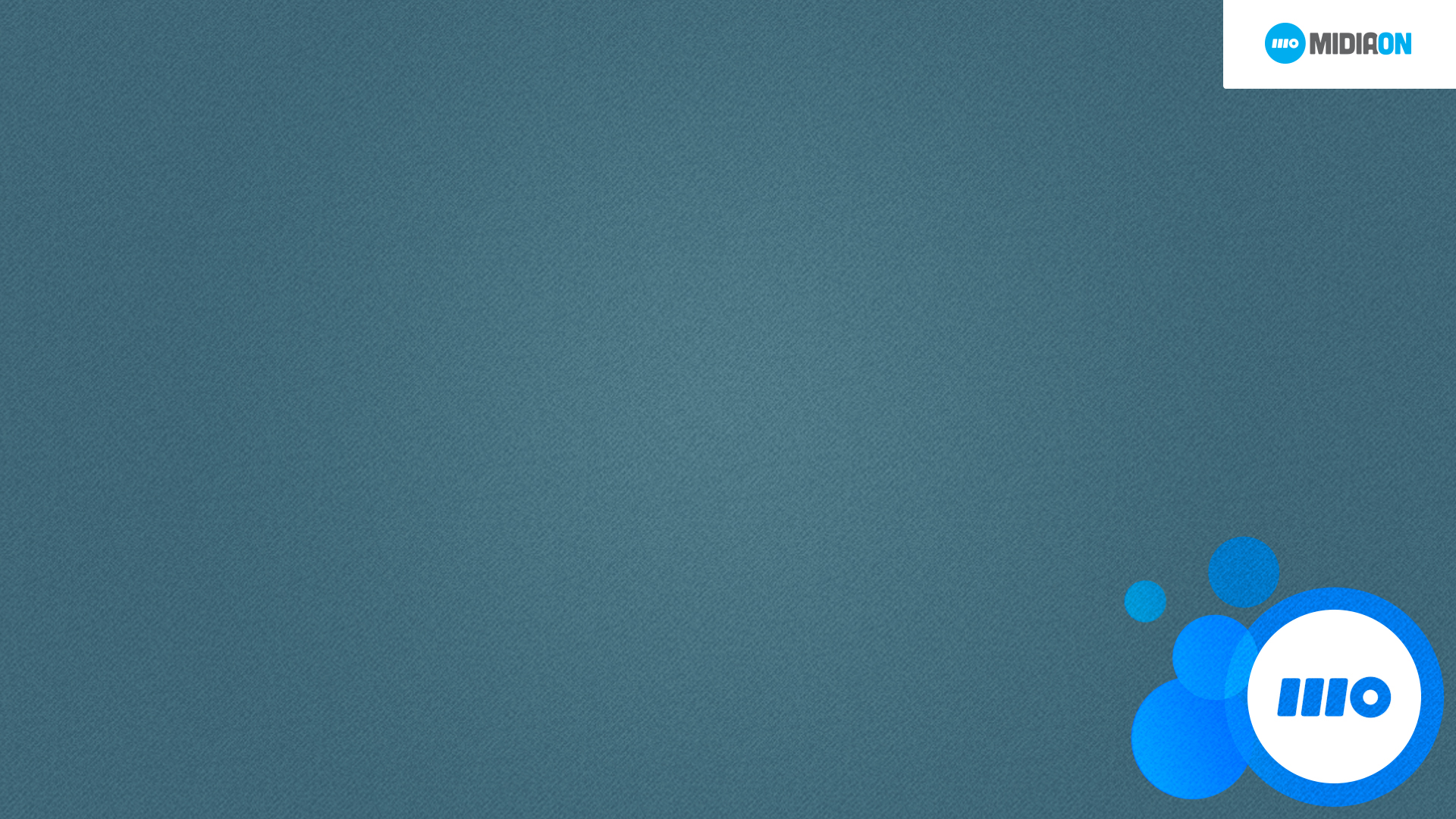 Sobre o Palestrante
Jhonathan de Souza Soares

Analista Programador na UOL Educação
Sócio Proprietário da MidiaON 
Criador do Código Simples. 
Faz há muitos anos em parceria com a Google.
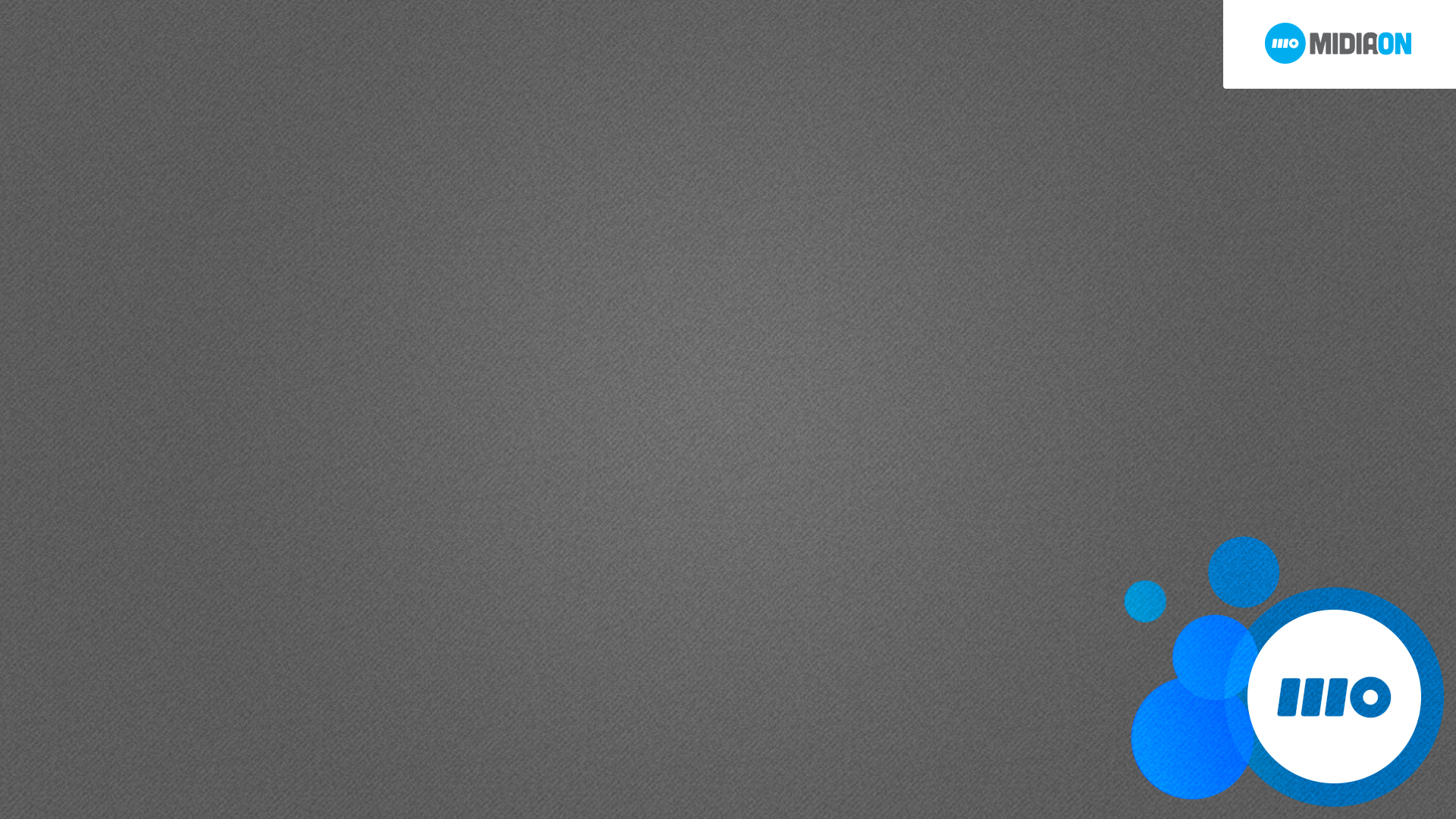 Todo mundo já passou por isto
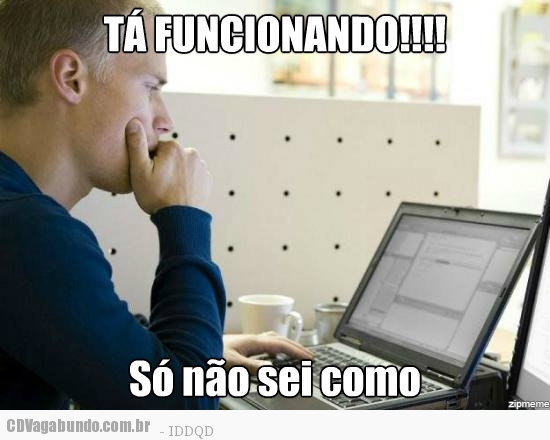 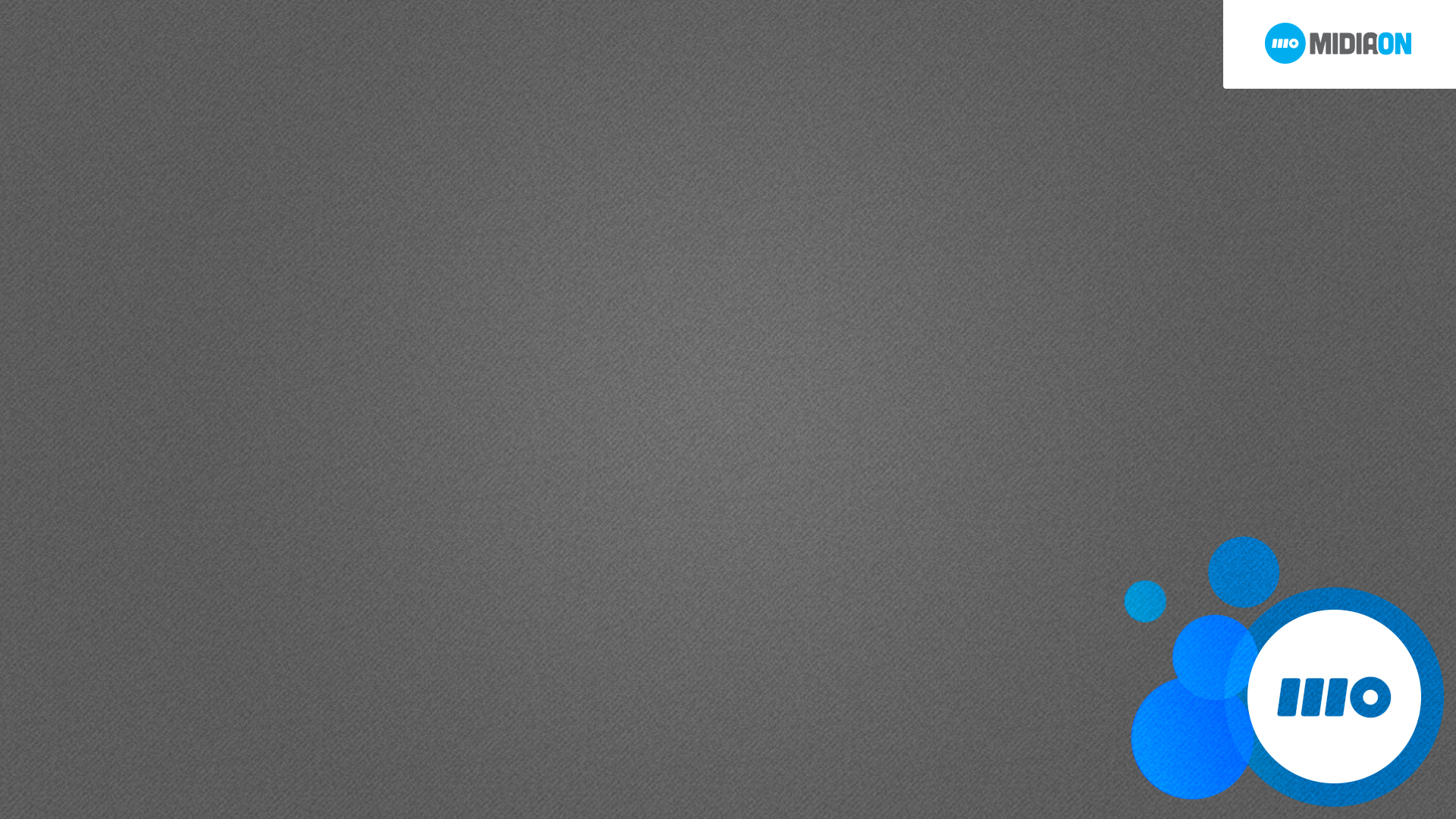 O que é ser bom ?

Ou você é bom, ou se torna bom ou desiste.
Nível satisfatório de conhecimento.
Saber resolver os paradigmas de algo.
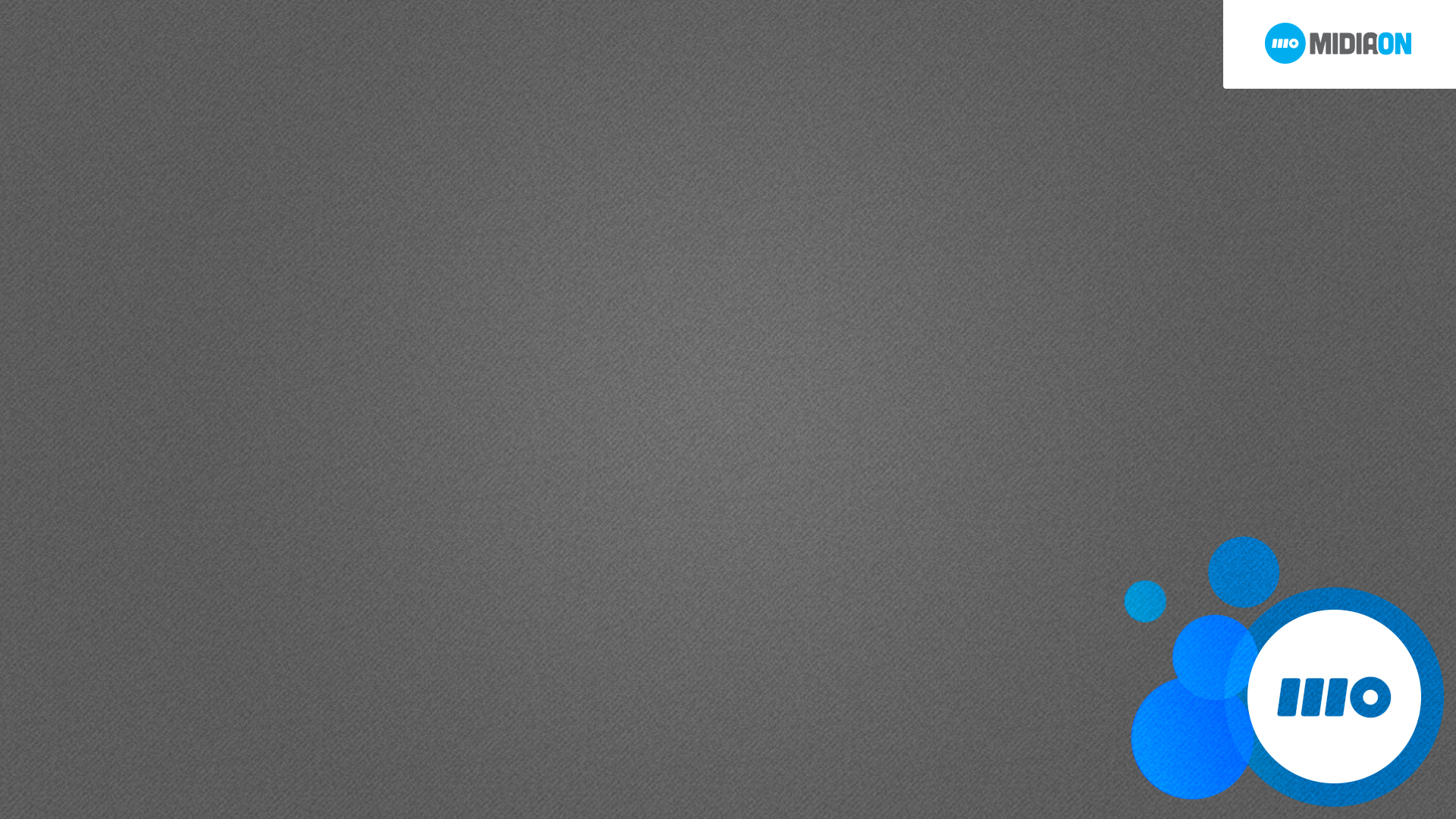 Mas o que é ser mesmo programador?

Programador é a pessoa que programa computadores.
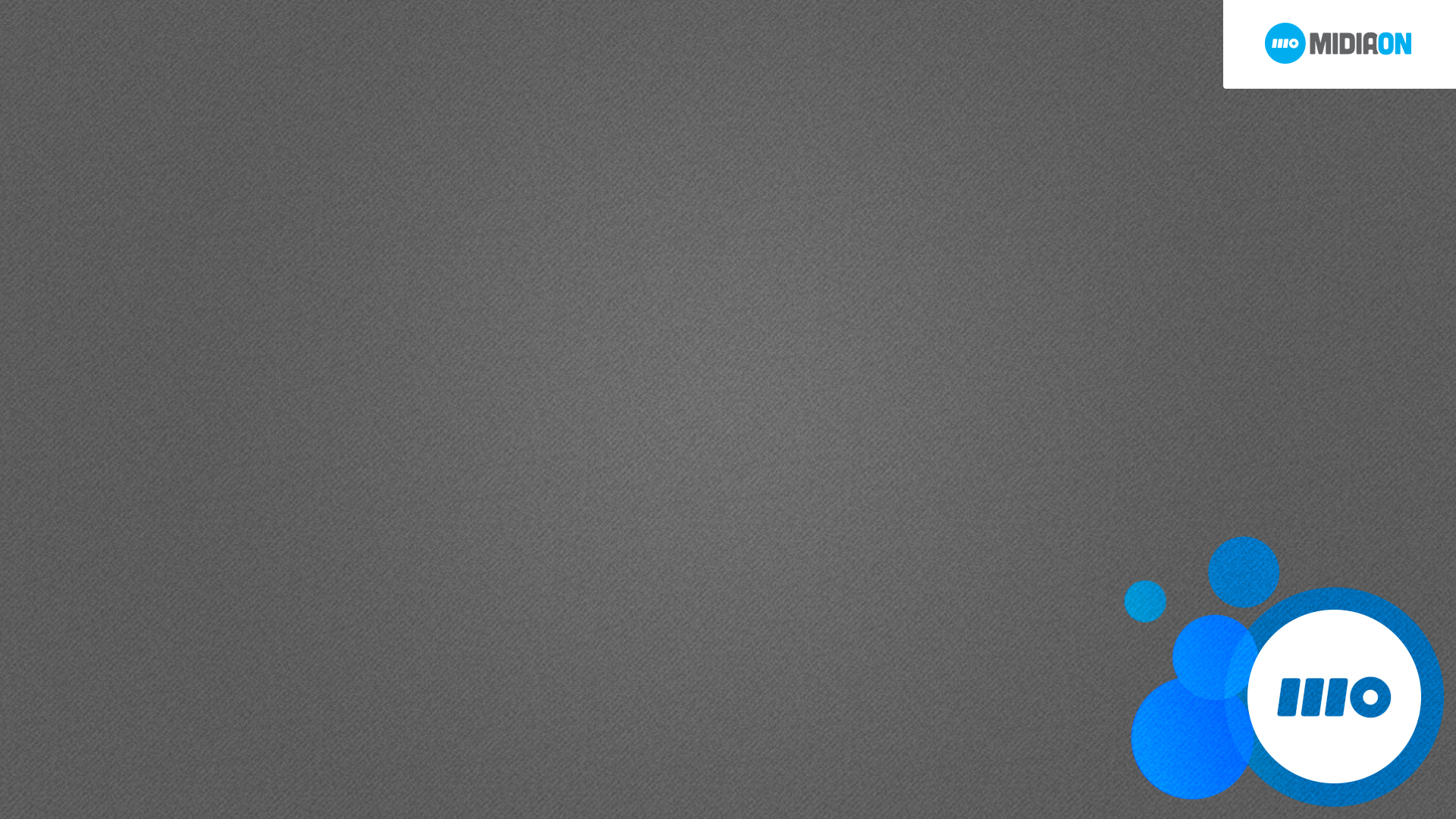 E o bom programador?

De maneira resumida é: 
Quando você sabe como algo funciona.
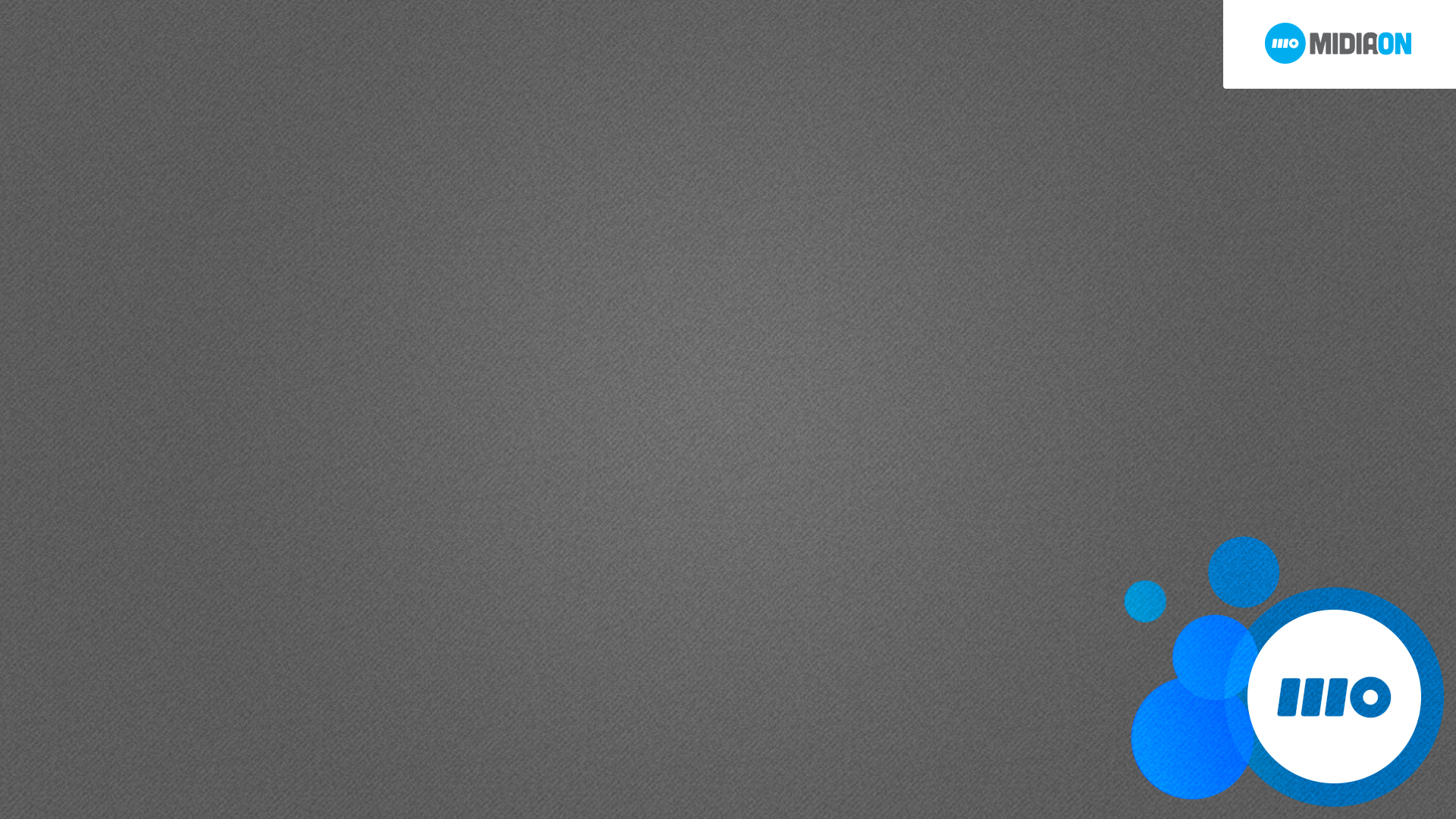 Pontos para ser, ou tentar ser um bom programador:

Gostar de:
Problemas lógicos
Saber Inglês
Gostar de Aprender 
Gostar de Estudar
Gostar de Ler
Saber buscar informações.
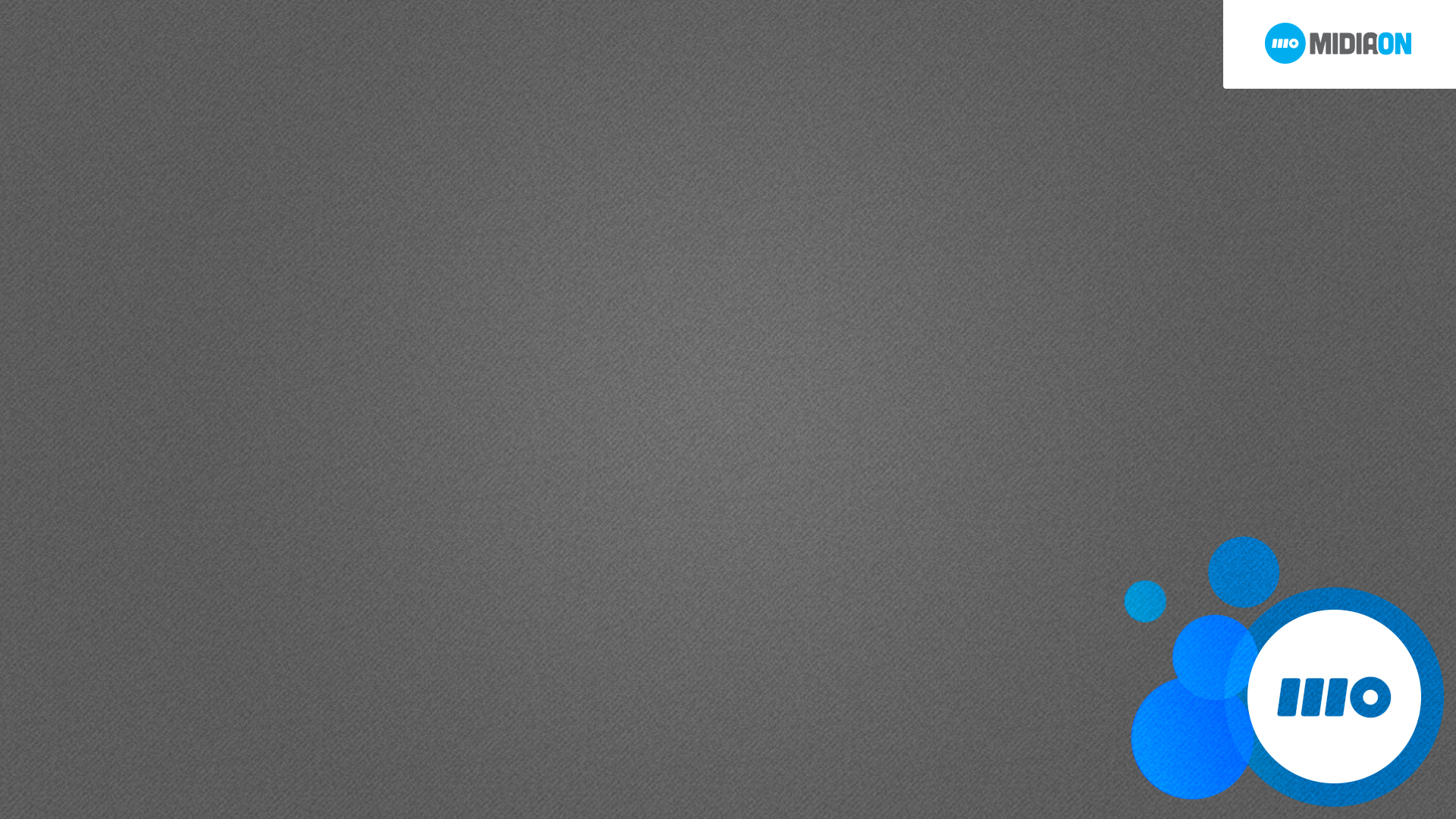 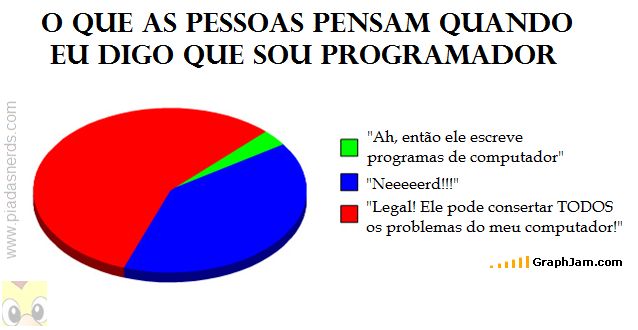 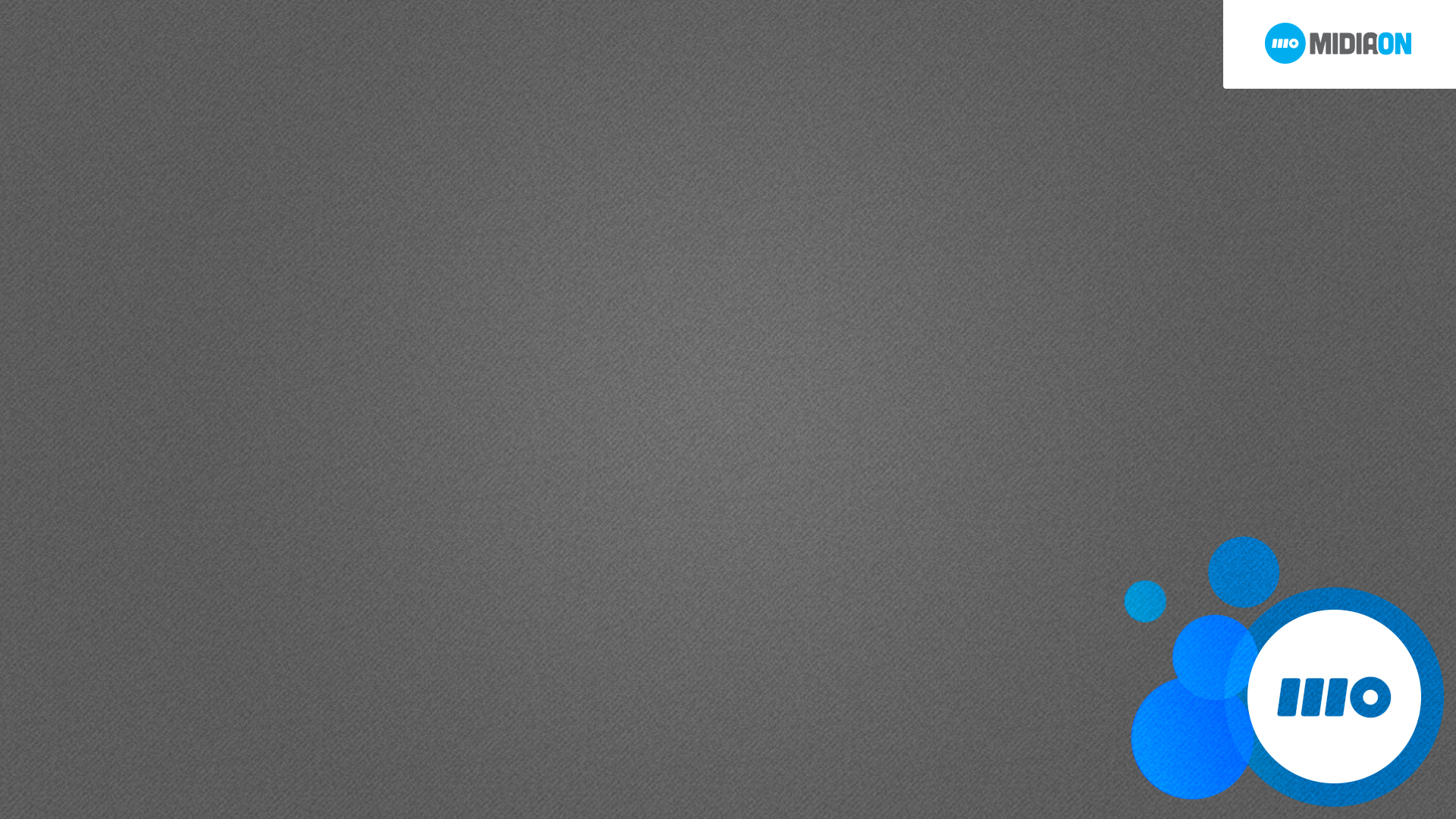 Pontos para ser, ou tentar ser um bom programador:

Ser persistente.
Ser paciente.
Ser esperto.
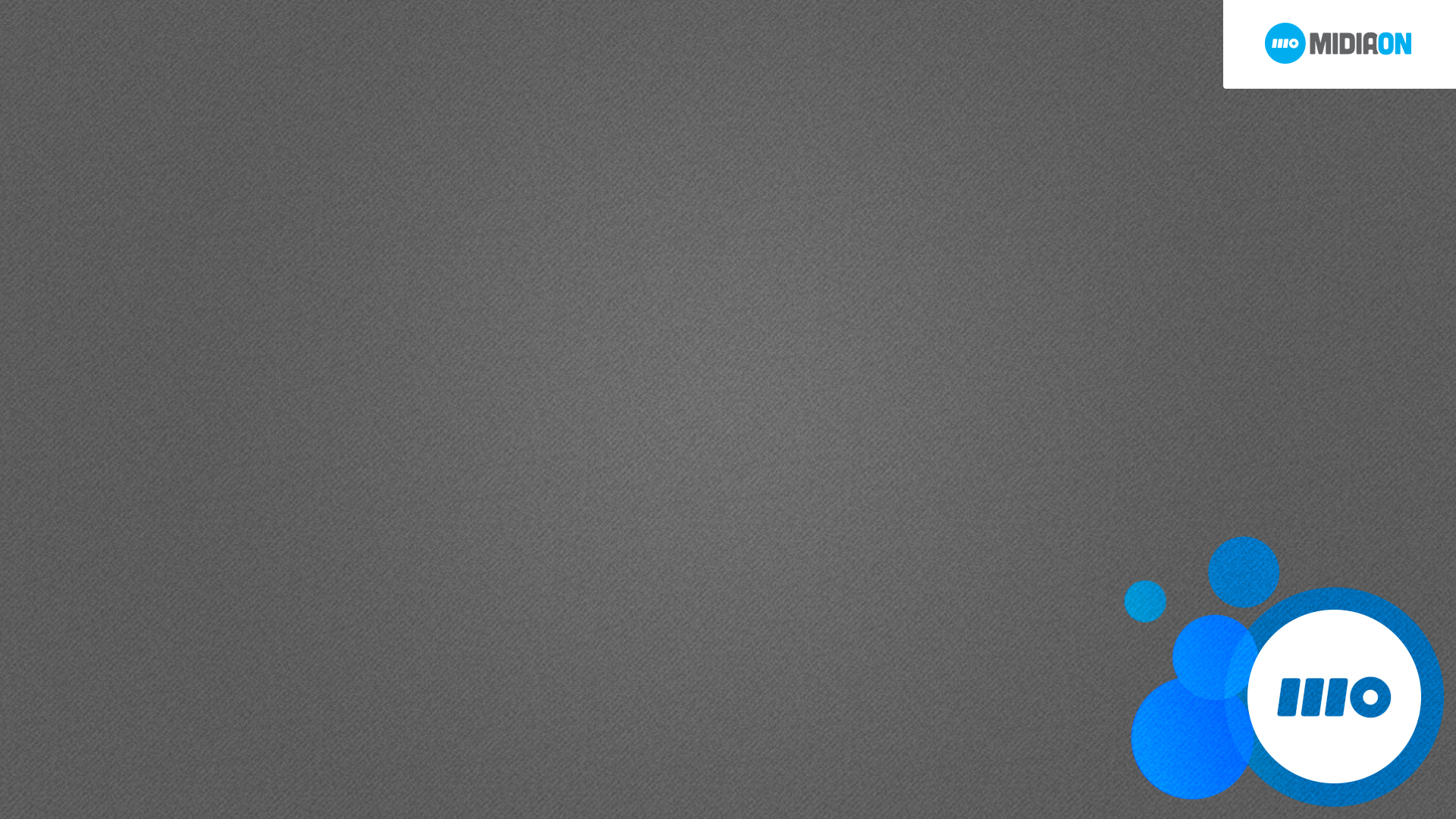 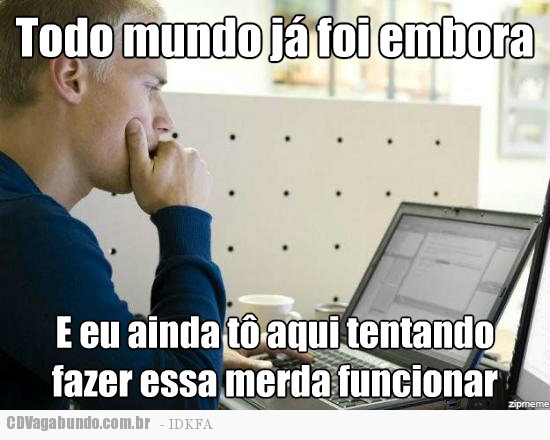 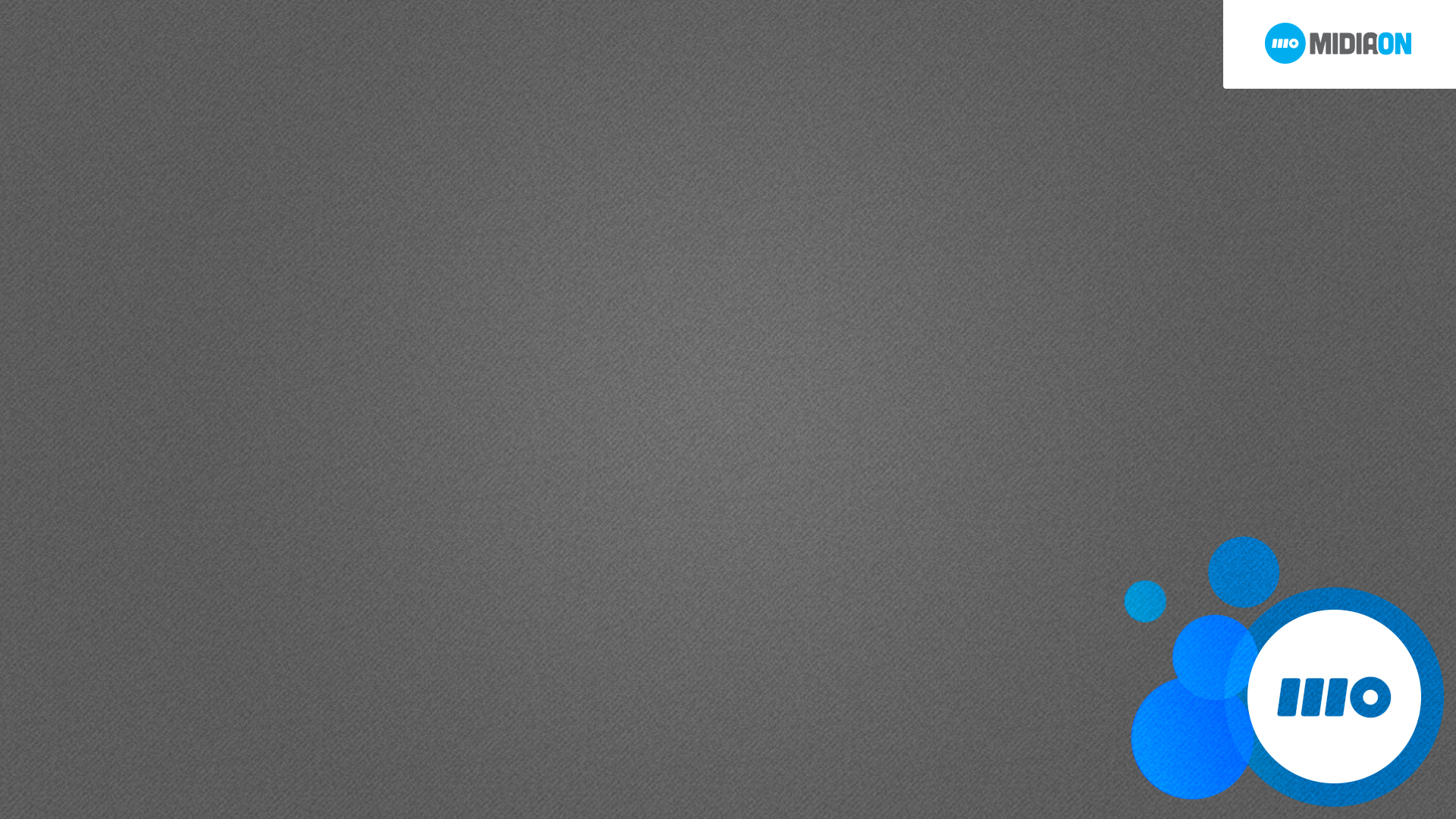 Pontos para ser, ou tentar ser um bom programador:

Ser autodidata
Tipo Gênio?
Tipo quem?
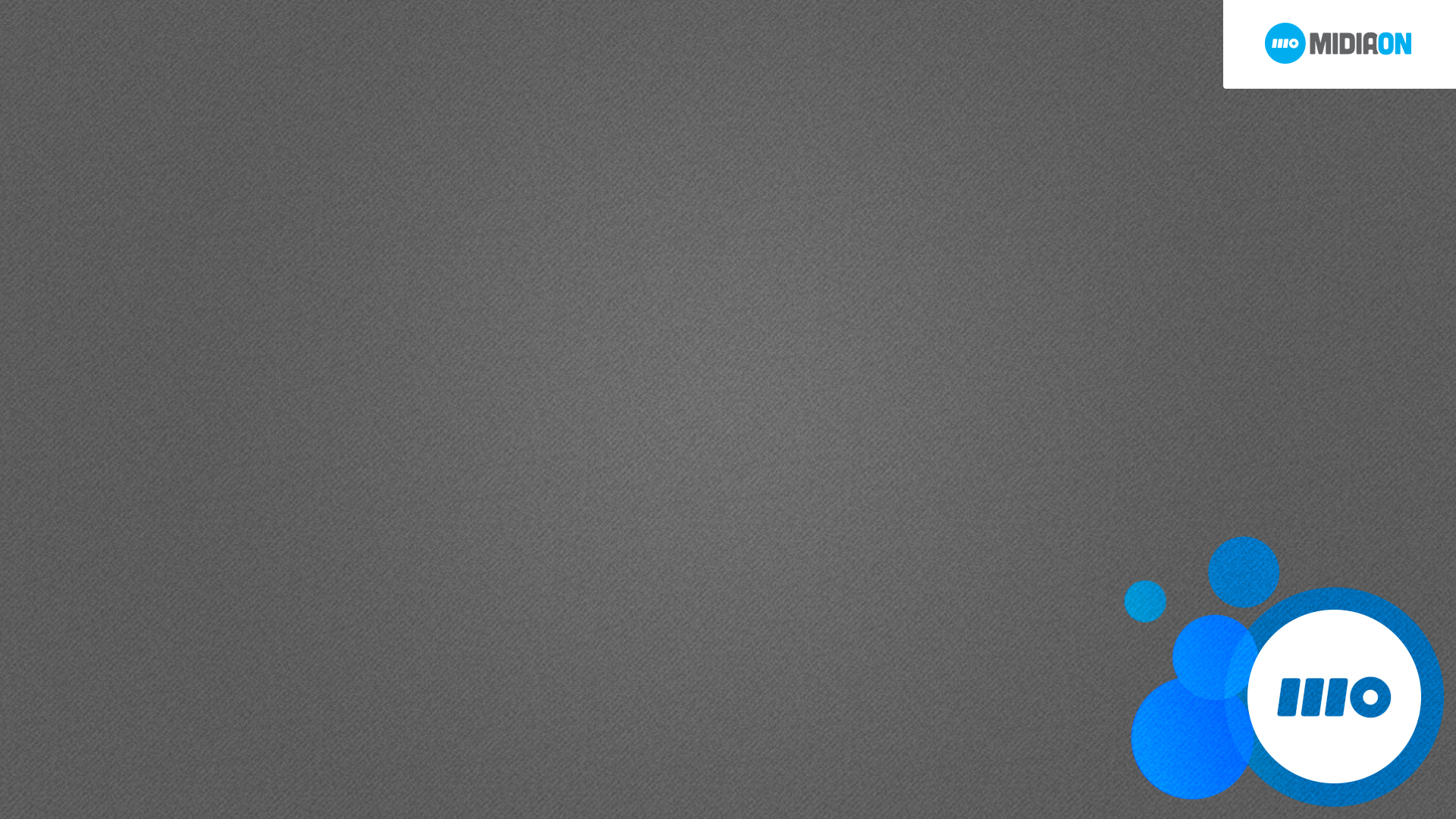 Pontos para ser, ou tentar ser um bom programador:

Ter um bom nível de concentração
Saber ouvir.
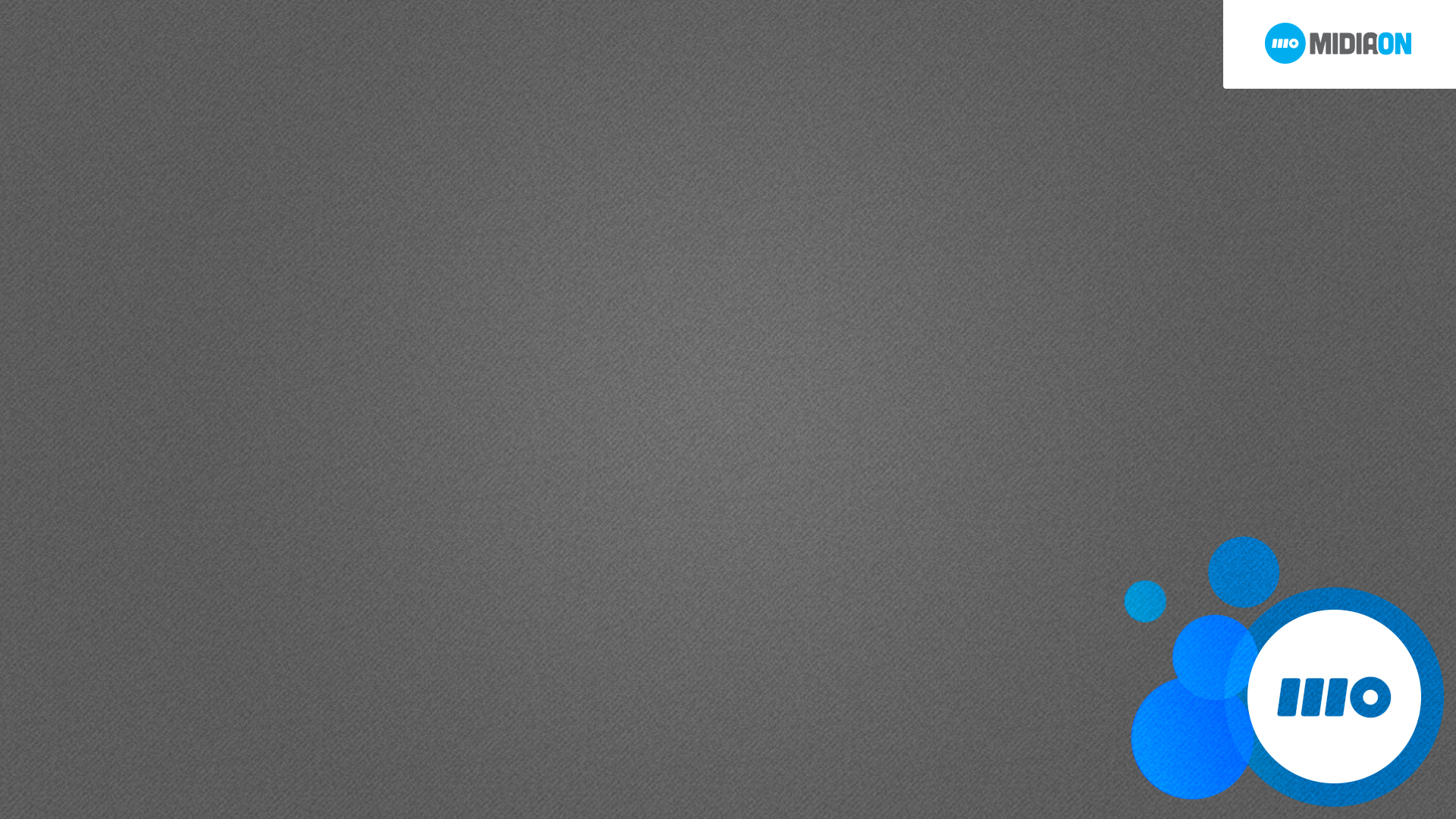 Pontos para ser, ou tentar ser um bom programador:

Não precisa ser bom em matemática.
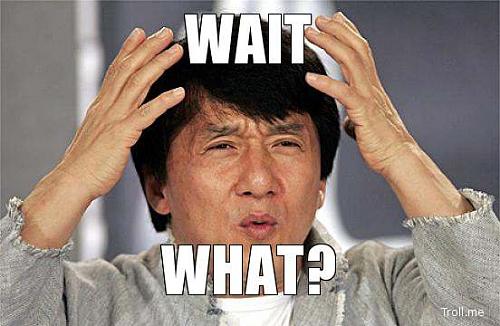 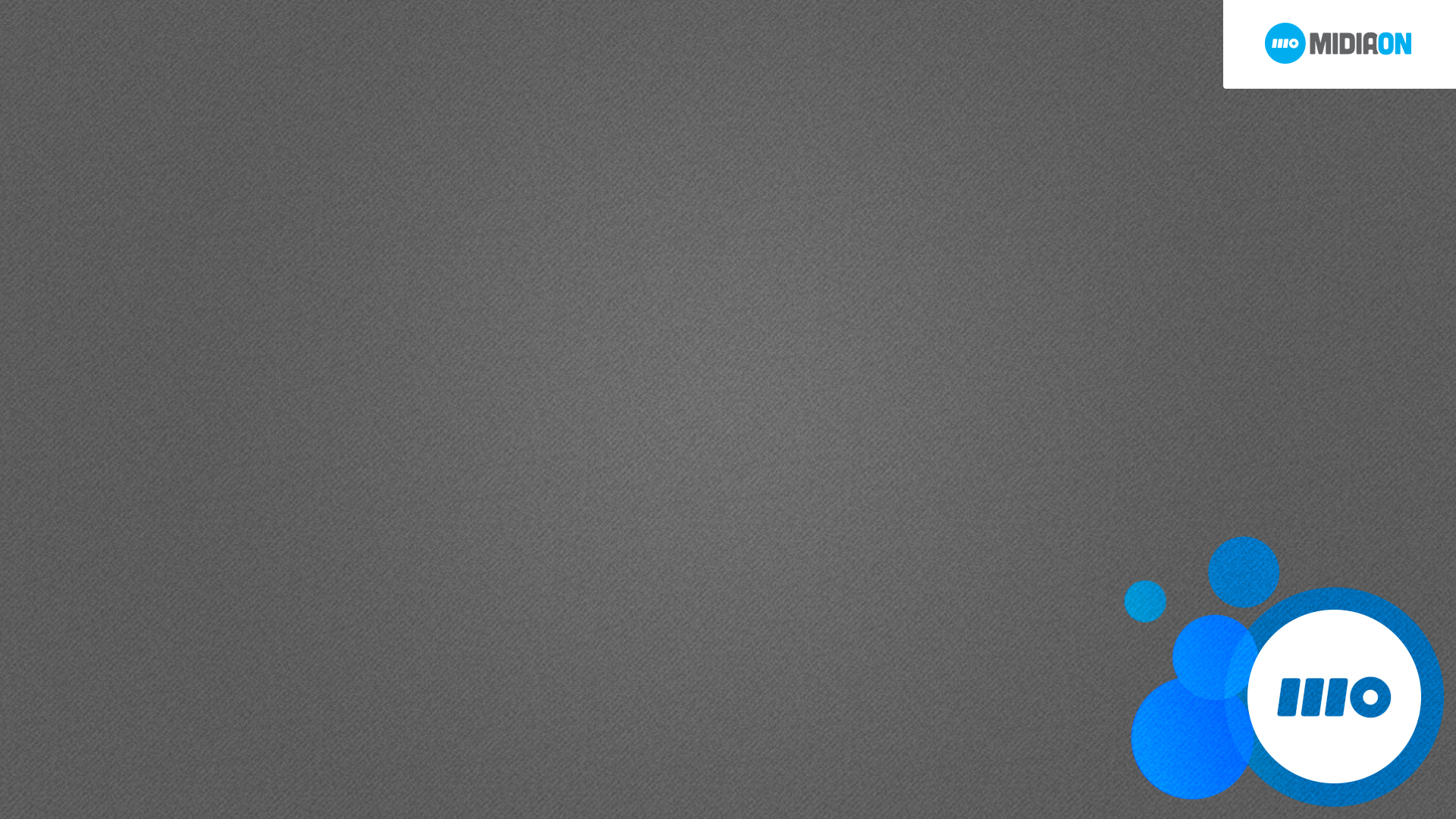 Pontos para ser, ou tentar ser um bom programador:

Não precisa ser bom em matemática.
Logaritmo != Algoritmo.
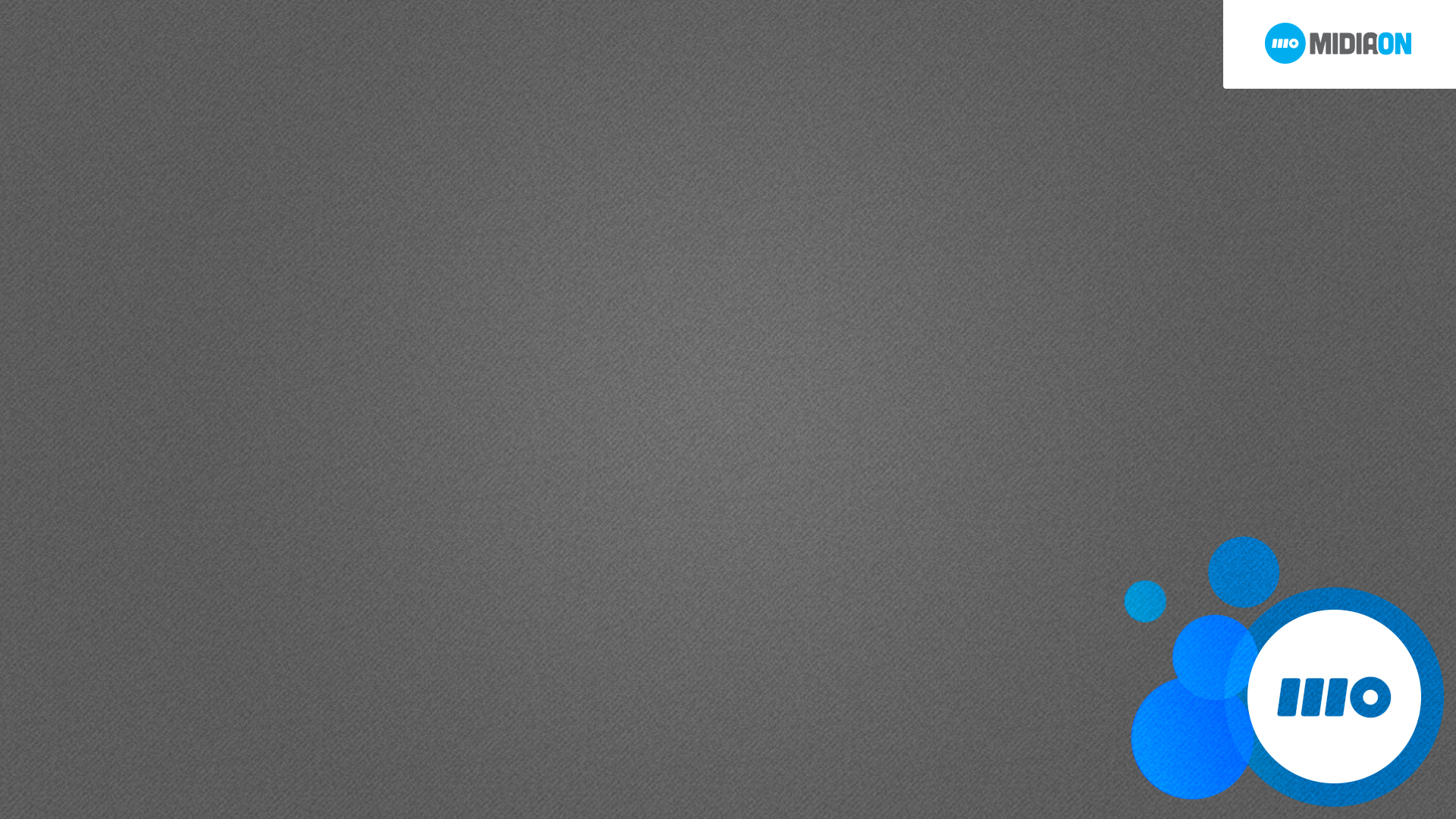 Finalizando....
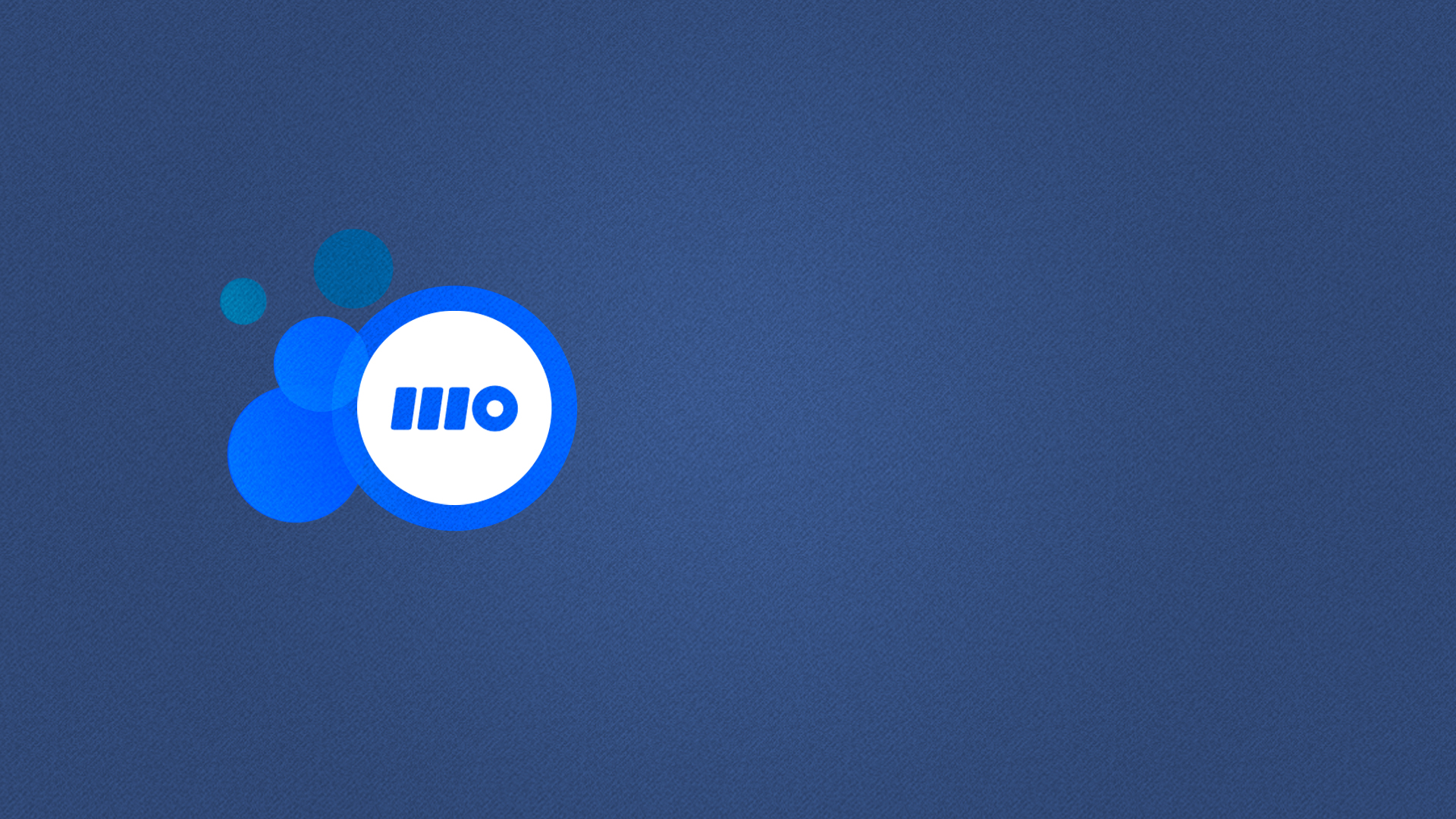 FIM!